هيا بنا نقص الكلمات وندخلها في لوحة الجيوب ونلونها ونقرأها ونعيد نسخها
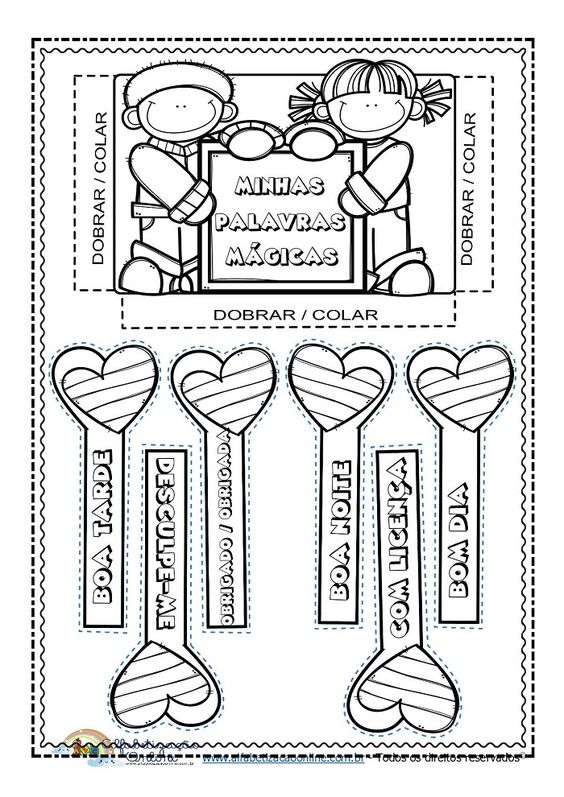 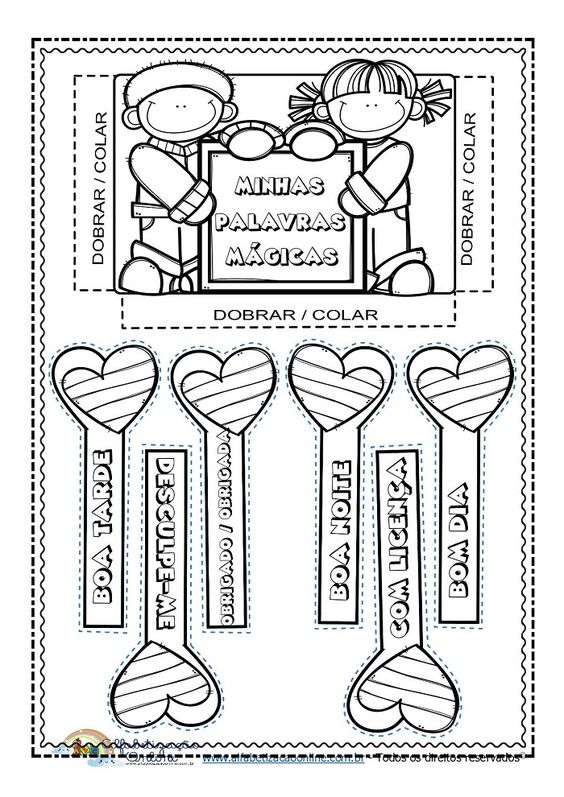 اطوي
اطوي
أحــــبـــــكِ
أنـــــا
أمــــي
اطوي
هيا ننسخ الكلمات هنا 
.......................................................................................
.......................................................................................